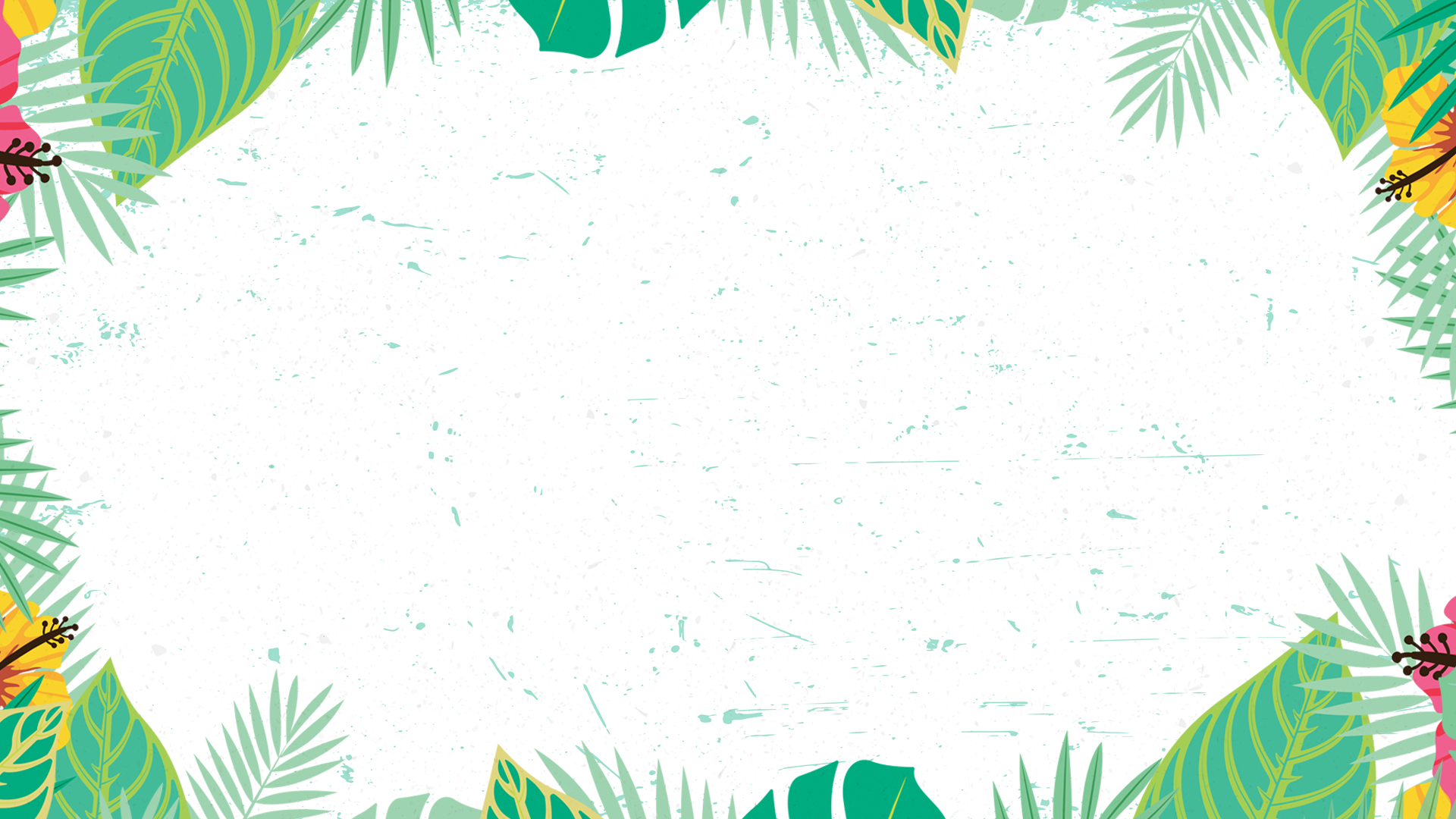 THE TEACHING WORK
夏日教育培训模板
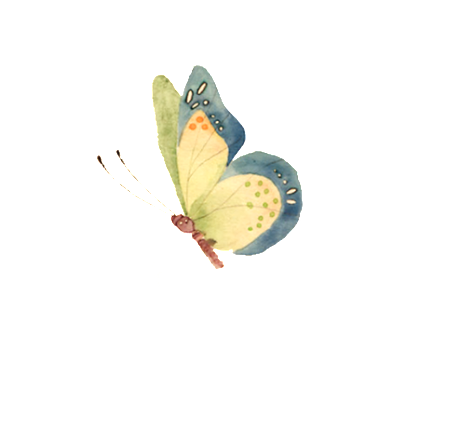 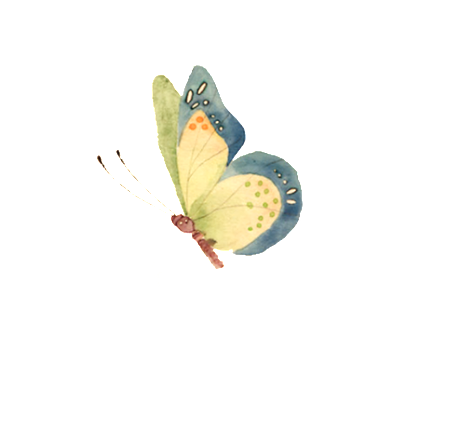 教育机构学校教师通用PPT模板
夏/季/小/清/新/系/列
Your content to play here, or through your copy, 
paste in this box, and select only the text. Your content to play here, or through your copy, paste in thisbox, and select only the text. Your content to play here, or through your copy, paste in this box, and.
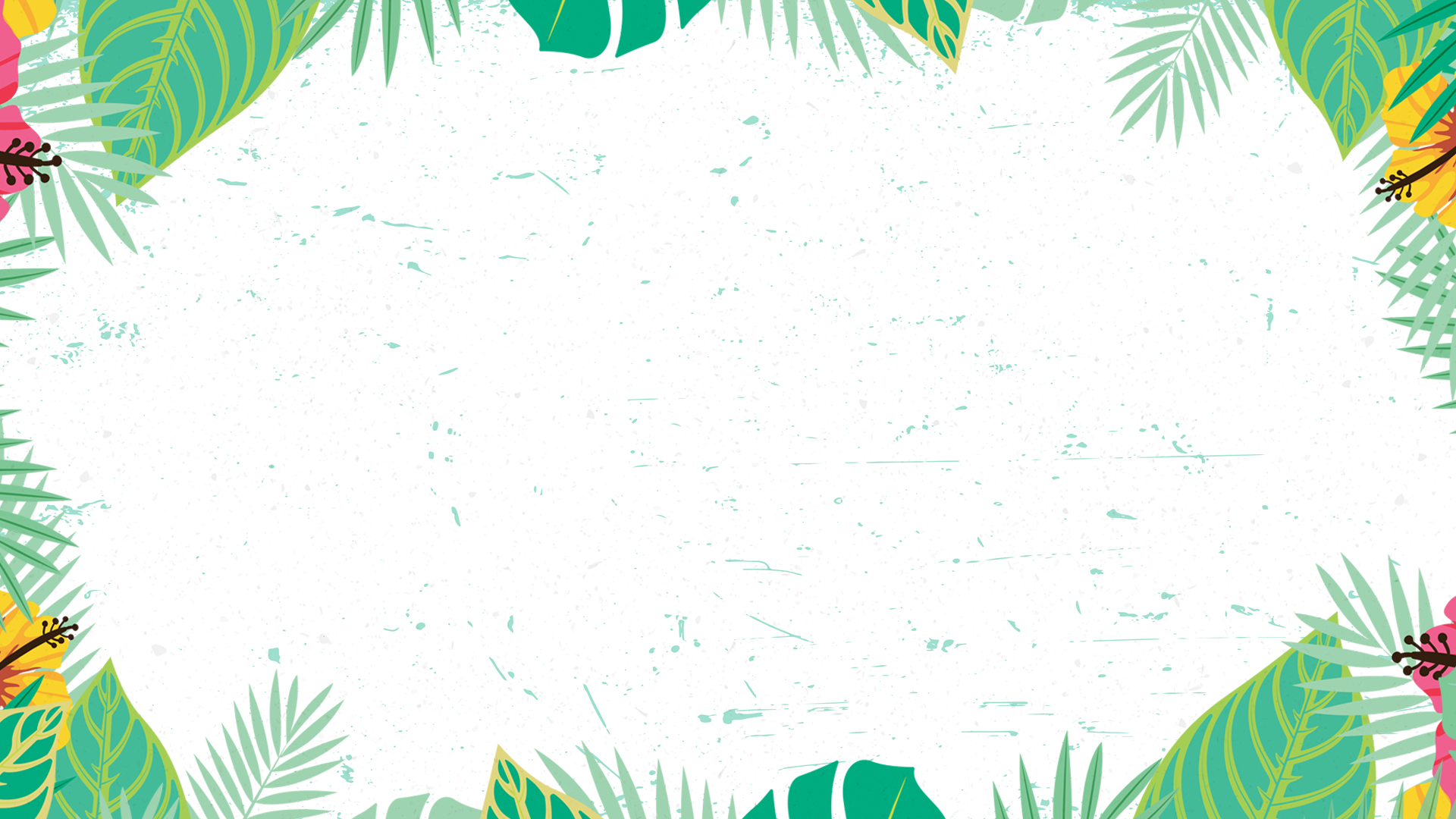 目录
ONE  加入标题
THREE 加入标题
点击此处添加文本内容，如关键词、部分简单，如关键词、部分简单介绍等。
点击此处添加文本内容，如关键词、部分简单，如关键词、部分简单介绍等。
FOUR  加入标题
TWO 加入标题
点击此处添加文本内容，如关键词、部分简单，如关键词、部分简单介绍等。
点击此处添加文本内容，如关键词、部分简单，如关键词、部分简单介绍等。
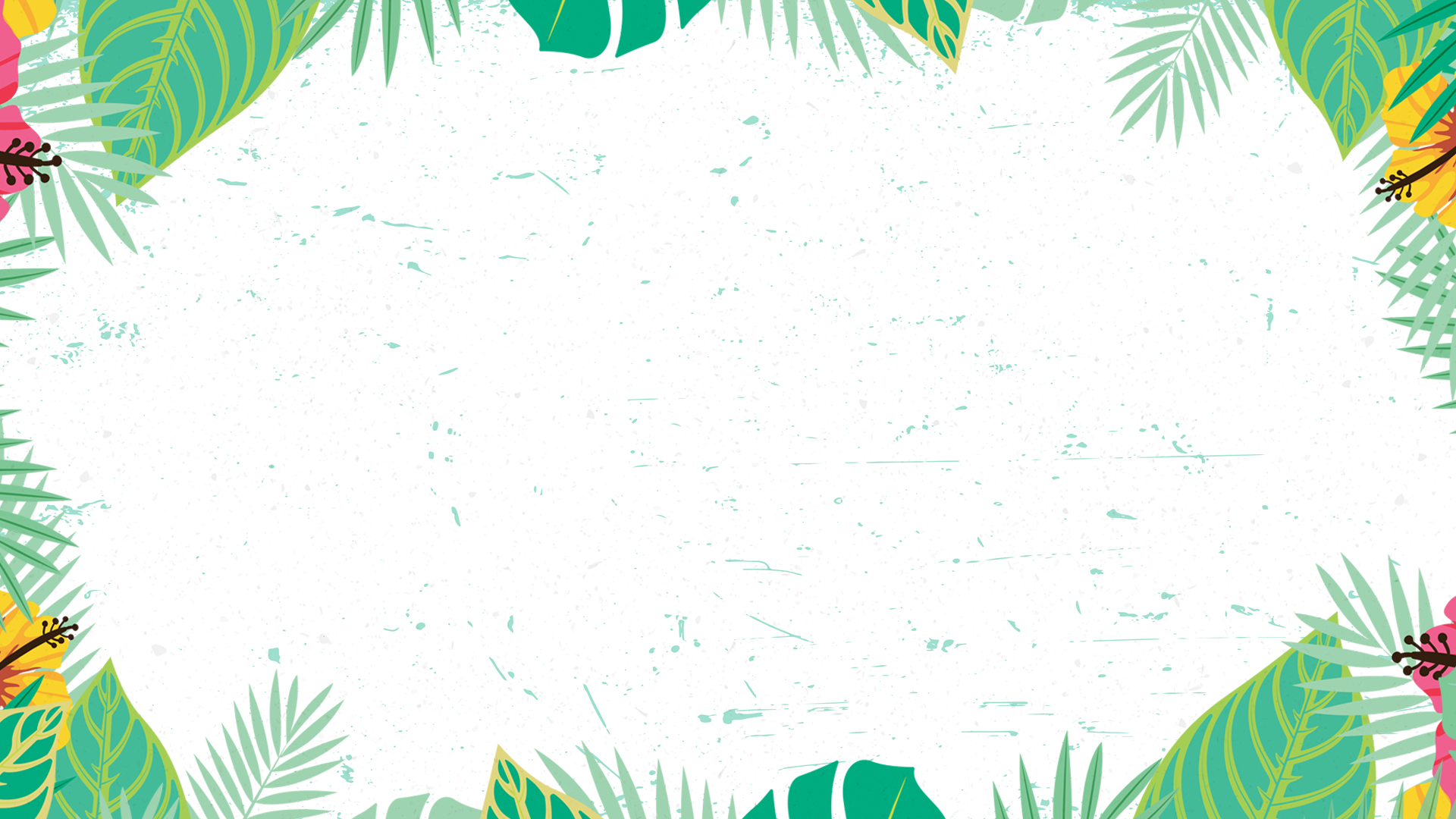 加入标题
ONE
点击此处添加文本内容，如关键词、部分简单介绍等。点击此处添加文本内容，如关键词、部分简单介绍等。点击此处添加文本内容，如关键词、部分简单介绍等。
点击加入标题文字
点击输入文本内容
Suitable for all categories business and personal presentation, eaque ipsa quae ab illo inventore veritatis et quasi architecto beatae business and personal presentation, eaqueveritatis et quasi architecto beatae business and personal presentation, eaque ipsa quae ab illo inventore veritatis et quasi architecto beatae
点击输入文本内容
Vestibulum ante ipsum primis in faucibus orci luctus et ultrices posuere cubilia CuraeVestibulum ante ipsum primis in faucibus orci luctus et ultrices posuere cubilia Curae
Vestibulum ante ipsum primis in faucibus orci luctus et ultrices posuere cubilia Curae
点击输入文本内容
Vestibulum ante ipsum primis in faucibus orci luctus et ultrices posuere cubilia CuraeVestibulum ante ipsum primis in faucibus orci luctus et ultrices posuere cubilia Curae
Vestibulum ante ipsum primis in faucibus orci luctus et ultrices posuere cubilia Curae
点击加入标题文字
加入你的标题
Adobe Photoshop
90%
Consulting Web
75%
Donec id elit non mi porta gravida at eget metus. Fusce dapibus, tellus ac cursus. Donec id elit non mi porta gravida at eget metus. Fusce dapibus, tellus ac cursus. Donec id elit non mi porta gravida at eget metus. Fusce dapibus, tellus ac cursus
Wordpress
55%
Business Plan
40%
Marketing & Social Department
BUSINESS PROCESS
标题一
标题二
标题三
标题四
点击加入标题文字
单击此处添加文本单击此处添加文本
单击此处添加文本单击此处添加文本
单击此处添加文本单击此处添加文本
单击此处添加文本单击此处添加文本
单击此处添加文本单击此处添加文本
单击此处添加文本单击此处添加文本
单击此处添加文本单击此处添加文本
单击此处添加文本单击此处添加文本
点击加入标题文字
文字
文字
添加标题
此处添加详细文本描述，建议与标题相关并符合整体语言风格，语言描述尽量简洁生动。
25%
文字内容
添加标题
此处添加详细文本描述，建议与标题相关并符合整体语言风格，语言描述尽量简洁生动。
文字
文字
55%
添加标题
此处添加详细文本描述，建议与标题相关并符合整体语言风格，语言描述尽量简洁生动。
20%
添加标题
此处添加详细文本描述，建议与标题相关并符合整体语言风格，语言描述尽量简洁生动。
80%
点击加入标题文字
90%
80%
70%
95%
Please replace text, click add relevant headline, modify the text content, also can copy your content to this directly.
Please replace text, click add relevant headline, modify the text content, also can copy your content to this directly.
Please replace text, click add relevant headline, modify the text content, also can copy your content to this directly.
Please replace text, click add relevant headline, modify the text content, also can copy your content to this directly.
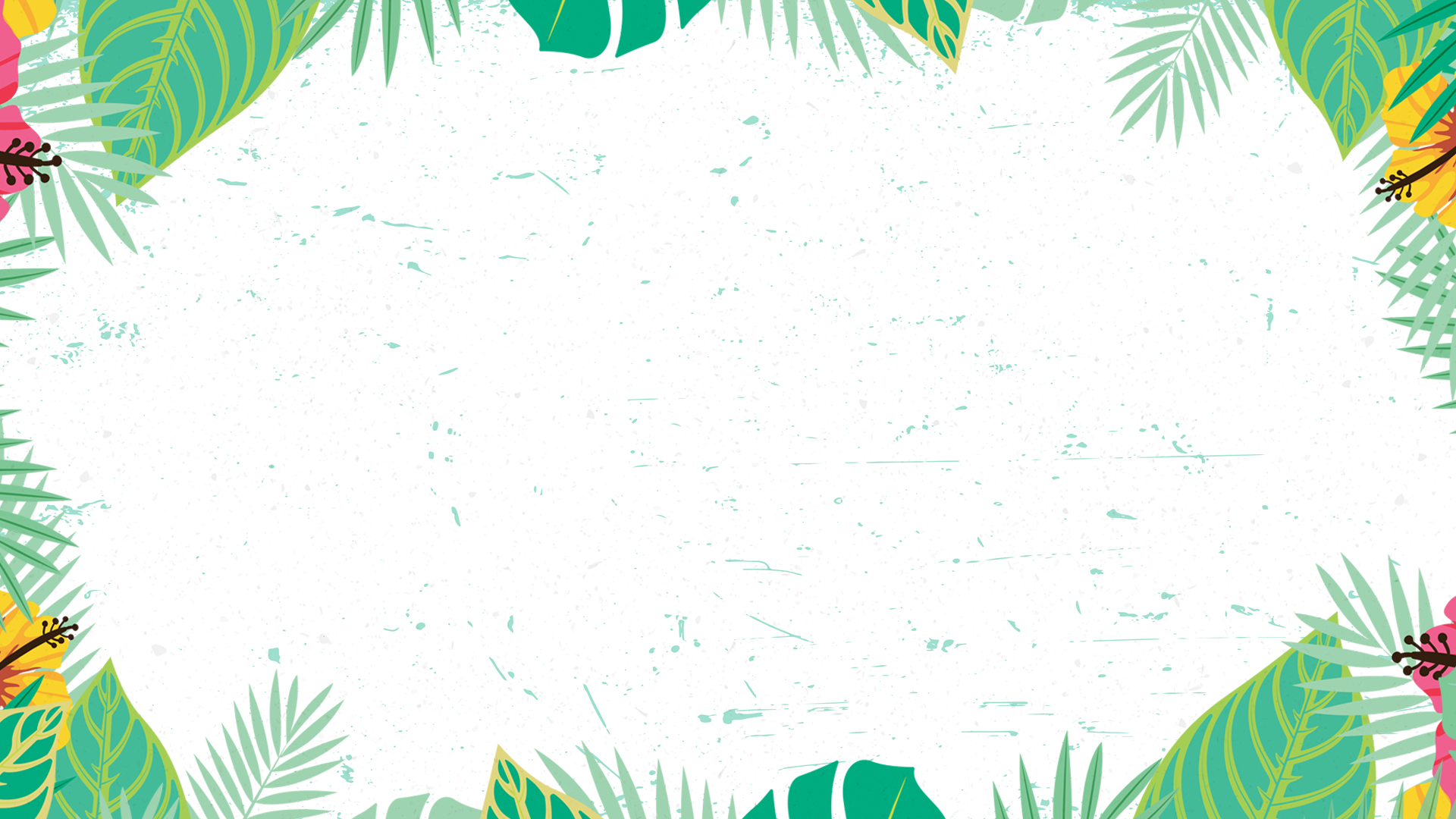 加入标题
TWO
点击此处添加文本内容，如关键词、部分简单介绍等。点击此处添加文本内容，如关键词、部分简单介绍等。点击此处添加文本内容，如关键词、部分简单介绍等。
点击加入标题文字
ADD YOUR TITLE
ADD ADD ADD 添加副标题
标题数字等都可以通过点击和重新输入进行更改，顶部“开始”面板中可以对字体、字号、颜色、行距等进行修改。建议正文12号字，1.3倍字间距。
点击此处添加文本

标题数字等都可以通过点击和重新输入进行更改，顶部“开始”面板中可以对字体、字号、颜色、行距等进行修改。建议正文14号字，1.3倍字间距。标题数字等都可以通过点击和重新输入进行更改.
Ultimate Time
Nullam eu tempor purus. Nunc a leo magna, consequat risus. Nullam eu.
Ultimate Time
Nullam eu tempor purus. Nunc a leo magna, consequat risus. Nullam eu.
点击加入标题文字
Investment generally results in acquiring an asset, also called an investment. If the asset is available at a price worth investing, it is normally expected either to generate income, or to appreciate in value, so that it can be sold at a higher price invest Investment generally results in acquiring an asset, also called a
点击输入内容 1
点击输入内容 2
Investment generally results in acquiring an asset
Investment generally results in acquiring an asset
点击输入内容 3
点击输入内容 4
Investment generally results in acquiring an asset
Investment generally results in acquiring an asset
点击加入标题文字
标题
点击输入内容
  Click here to add  you to the
 center of the narrative thought
标题
点击输入内容
  Click here to add  you to the
 center of the narrative thought
标题
标题
点击输入内容
  Click here to add  you to the
 center of the narrative thought
标题
点击输入内容
  Click here to add  you to the
 center of the narrative thought
点击输入内容
  Click here to add  you to the
 center of the narrative thought
点击加入标题文字
1
请在此处输入详细的文字介绍信息和简介，表达图表的含义.表达图表的含义.
标题
输入内容
标题
输入内容
标题
输入内容
2
请在此处输入详细的文字介绍信息和简介，表达图表的含义.表达图表的含义.
3
请在此处输入详细的文字介绍信息和简介，表达图表的含义.表达图表的含义.
点击加入标题文字
加入你标题描述


Click here to add  you to the  center
of the  narrative thought
加入你标题描述


Click here to add  you to the  center
of the  narrative thought
加入你标题描述


Click here to add  you to the  center
of the  narrative thought
加入你标题描述


Click here to add  you to the  center
of the  narrative thought
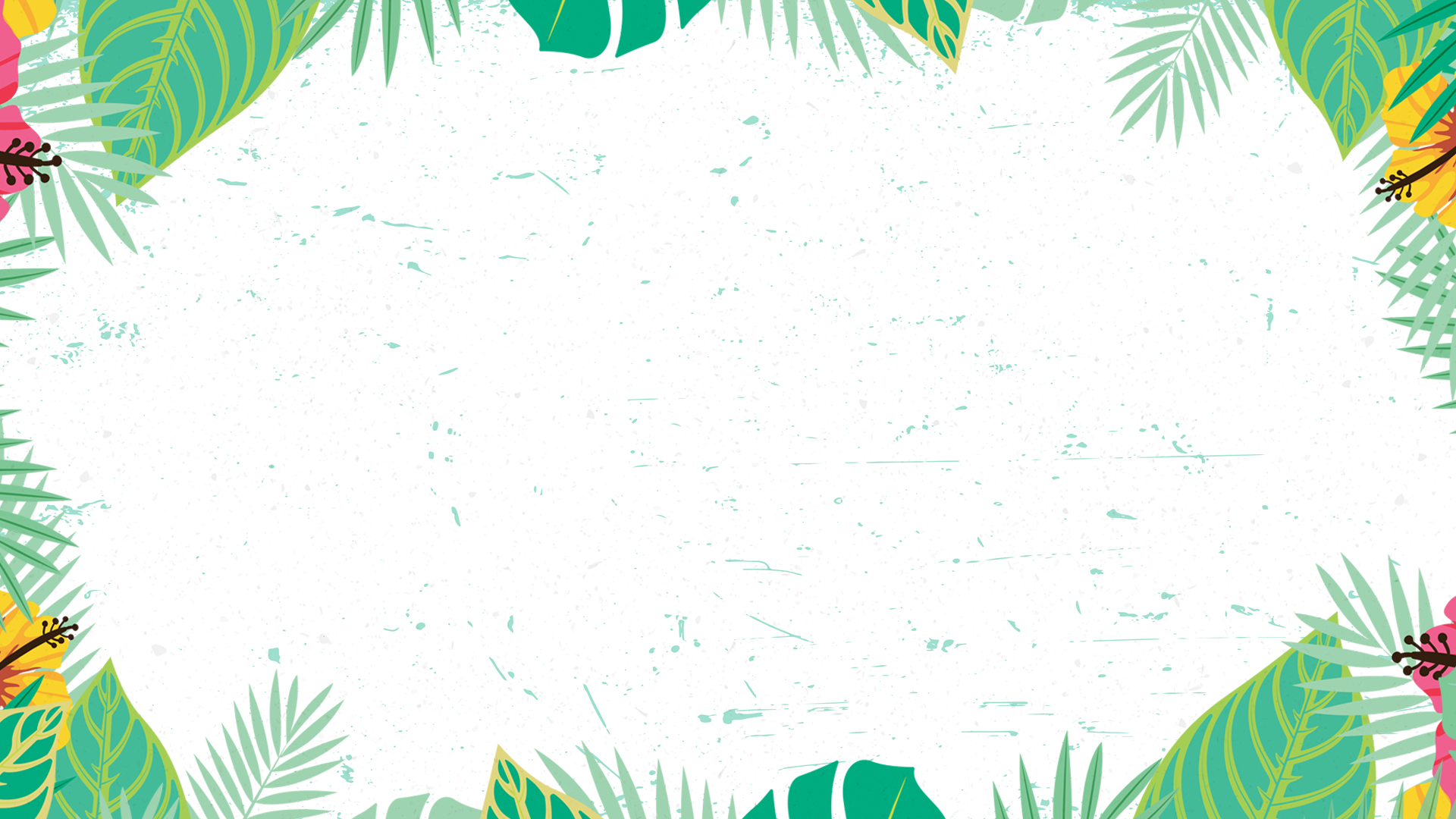 加入标题
THREE
点击此处添加文本内容，如关键词、部分简单介绍等。点击此处添加文本内容，如关键词、部分简单介绍等。点击此处添加文本内容，如关键词、部分简单介绍等。
点击加入标题文字
此处添加详细文本描述，建议与标题相关并符合整体语言风格，语言描述尽量简洁生动。尽量将每页幻灯片的字数控制在  200字以内
此处添加详细文本描述，建议与标题相关并符合整体语言风格，语言描述尽量简洁生动。尽量将每页幻灯片的字数控制在  200字以内
点击加入标题文字
02
Option here
03
Option here
01
Option here
04
Option here
点击输入内容
Lorem Ipsum has two main data statistical this methodologies important Data analysis which summarizes data. sed an graecie.
点击输入内容
Lorem Ipsum has two main data statistical this methodologies important Data analysis which summarizes data. sed an graecie.
点击输入内容
Lorem Ipsum has two main data statistical this methodologies important Data analysis which summarizes data. sed an graecie
点击输入内容
Lorem Ipsum has two main data statistical this methodologies important Data analysis which summarizes data. sed an graecie.
点击加入标题文字
标题
25%
标题
50%
标题
75%
您的内容打在这里，或者通过复制您的文本后，在此框中选择粘贴，并选择只保留文字。您的内容打在这里，或者通过复制您的文本后，在此框中选择粘贴，并选择只保留文字。
点击加入标题文字
点击输入内容
We have many PowerPoint 点击输入内容s that has been specifically designed to help anyone that is stepping into the world of PowerPoint for the very first time.
01
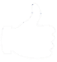 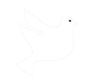 TEXT
HERE
点击输入内容
We have many PowerPoint 点击输入内容s that has been specifically designed to help anyone that is stepping into the world of PowerPoint for the very first time.
02
点击输入内容
We have many PowerPoint 点击输入内容s that has been specifically designed to help anyone that is stepping into the world of PowerPoint for the very first time.
03
点击输入内容
We have many PowerPoint 点击输入内容s that has been specifically designed to help anyone that is stepping into the world of PowerPoint for the very first time.
04
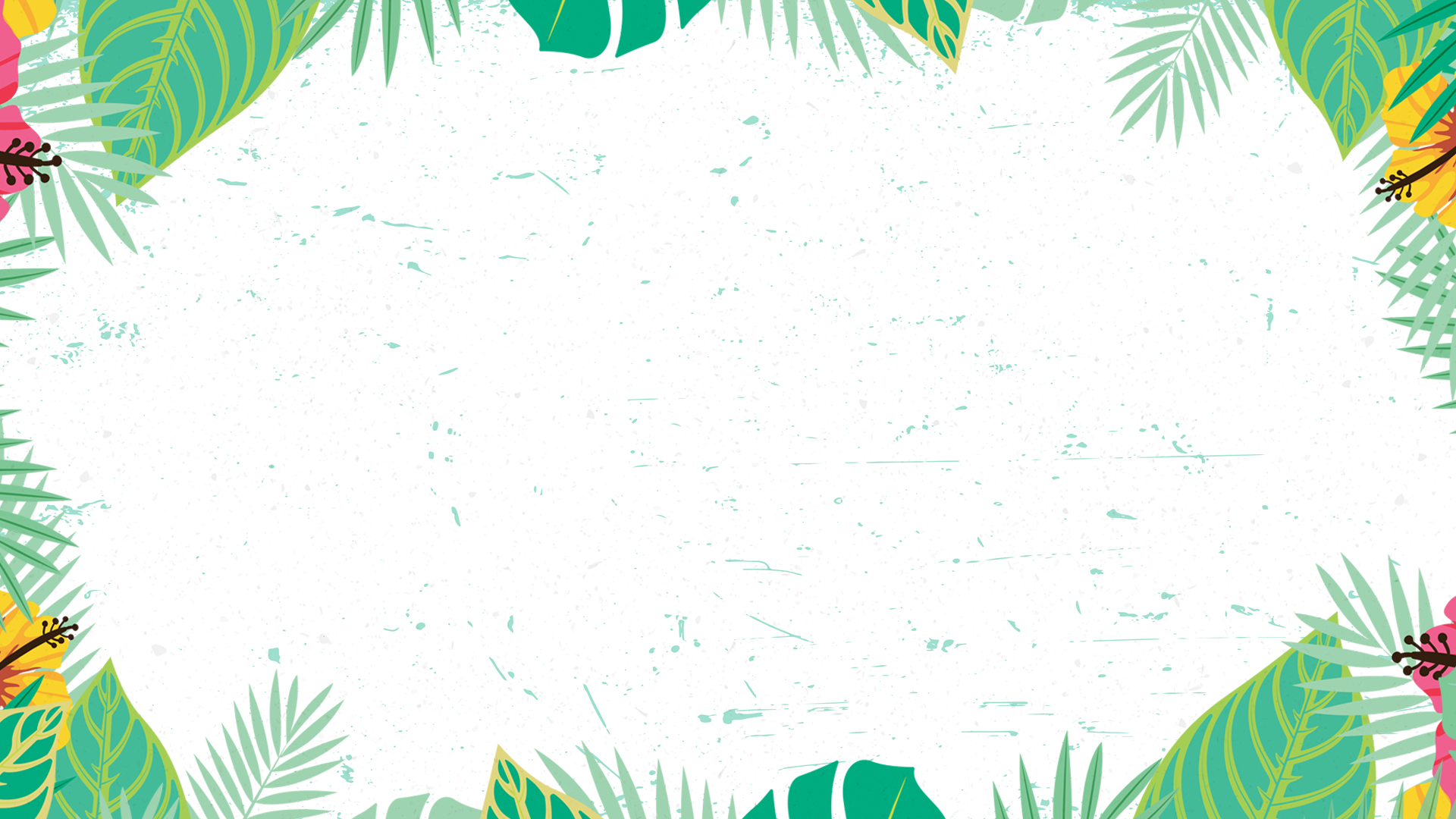 加入标题
FOUR
点击此处添加文本内容，如关键词、部分简单介绍等。点击此处添加文本内容，如关键词、部分简单介绍等。点击此处添加文本内容，如关键词、部分简单介绍等。
点击加入标题文字
点击输入内容
Click here to add  you to the  center of the  narrative thought Click here to
add   you to the center of the  narrative thought  Click here to add  you to
the center of the  narrative thought

Click here to add  you to the  center of the  narrative thought Click here to
add   you to the center of the  narrative thought  Click here to add  you to
the center of the  narrative thought
Click here to add  you to the  center of the  narrative thought Click here to
add   you to the center of the  narrative thought  Click here to add  you to
the center of the  narrative thought
add   you to the center of the  narrative thought  Click here to add  you to
the center of the  narrative thought
”
Many thanks for your awesome work!, we are so happy with your professionalism.
/ Herpina Herpson -The Happiest Company
点击加入标题文字
点击输入内容
点击输入内容
Supporters say that the ease of use of presentation software can save a lot of time for people who otherwise would have used other types of visual aid—hand-drawn or mechanically typeset slides, blackboards or whiteboards.
添加标题
点击此处添加文字内容
添加标题
点击此处添加文字说明内容，可以通过复制您的文本内容，在此文本框粘贴并选择只保留文字。
点击此处添加文字说明内容，可以通过复制您的文本内容，在此文本框粘贴并选择只保留文字。点击此处添加文字说明内容，可以通过复制您的文本内容，在此文本框粘贴并选择只保留文字。
加入标题
TEXT HEHE
Have used other types of visual aid—hand-drawn or mechanically typeset slides, blackboards or whiteboards.
点击输入内容
点击输入内容
点击输入内容
点击加入标题文字
01
点击添加文字说明
点击添加文字说明
Sales Up
02
点击添加文字说明
点击添加文字说明
点击添加文字说明
点击添加文字说明
03
04
点击添加文字说明
点击添加文字说明
点击加入标题文字
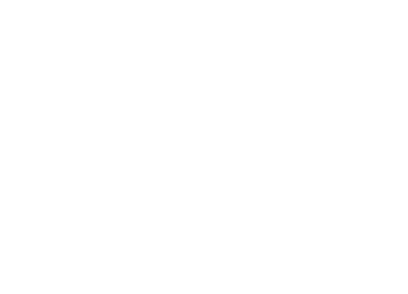 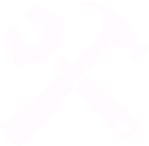 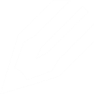 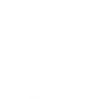 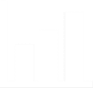 点击输入内容
Click here to add you
 to the  center of the
 narrative thought
点击输入内容
Click here to add you
 to the  center of the
 narrative thought
点击输入内容
Click here to add you
 to the  center of the
 narrative thought
点击输入内容
Click here to add you
 to the  center of the
 narrative thought
点击输入内容
Click here to add you
 to the  center of the
 narrative thought
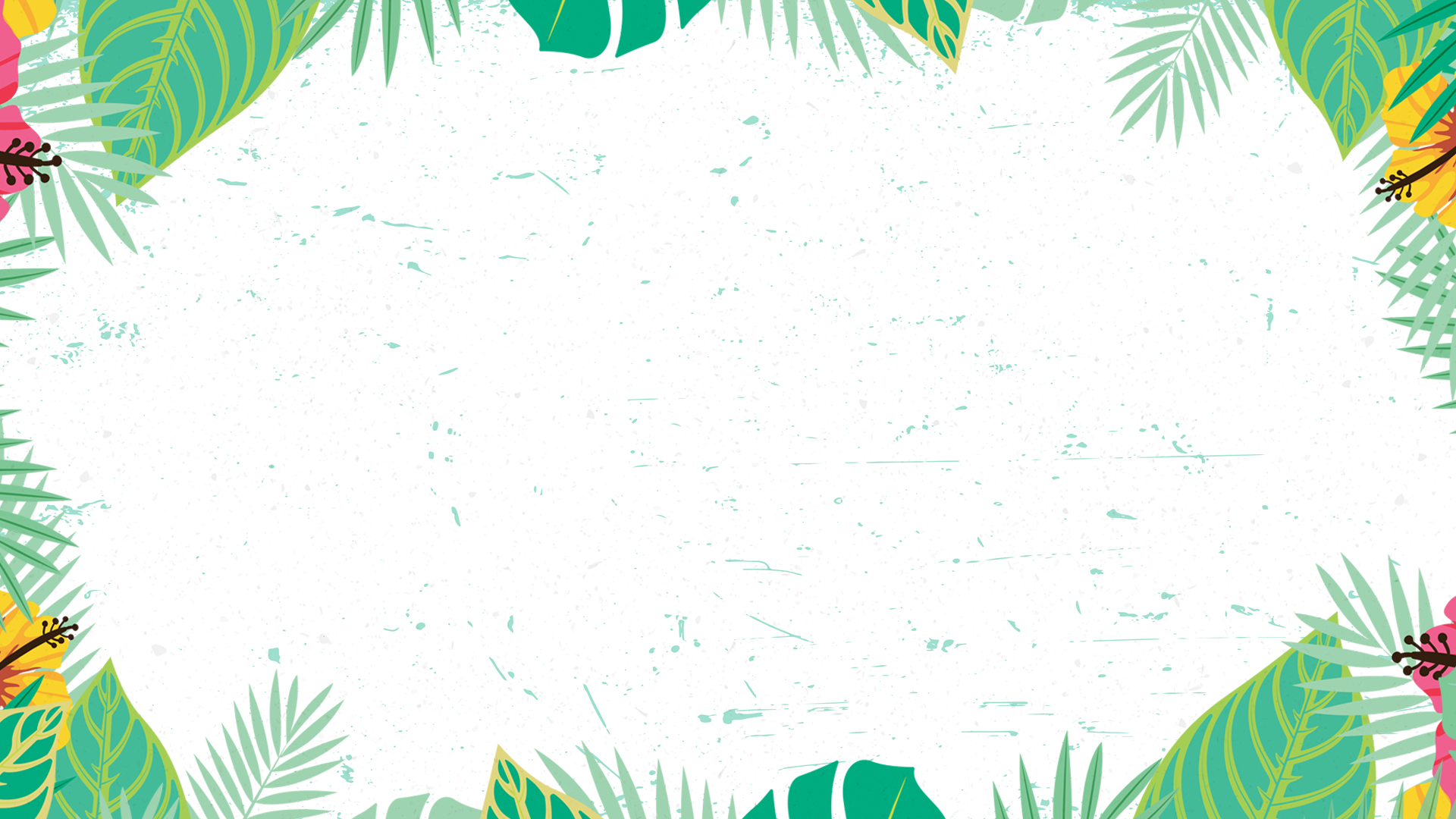 THE TEACHING WORK
谢谢您的观看
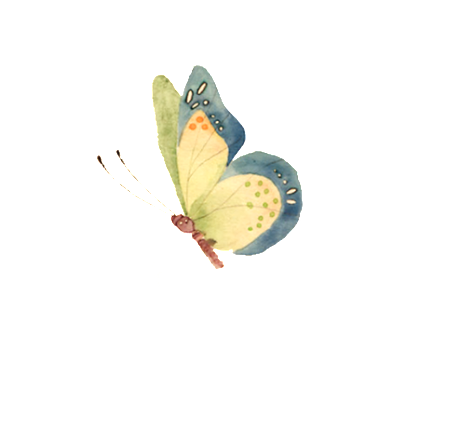 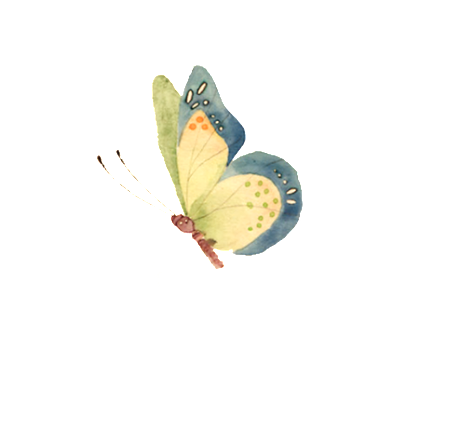 教育机构学校教师通用PPT模板
夏/季/小/清/新/系/列
Your content to play here, or through your copy, 
paste in this box, and select only the text. Your content to play here, or through your copy, paste in thisbox, and select only the text. Your content to play here, or through your copy, paste in this box, and.